Session 19
Mobile phones, constant connectivity
Outline
Mobile Phones – how do we get an accurate count of the number of phone users globally?
Networked Sociability vs. Constant Connectivity – what distinct issues are raised by the mobile phone in society, how applicable is existing theory?
Mobile Phone Etiquette
[Speaker Notes: Someone to summarize the reading?
From the]
Mobile Phones
A Global View
How to Count the Number of Phone Users Worldwide?
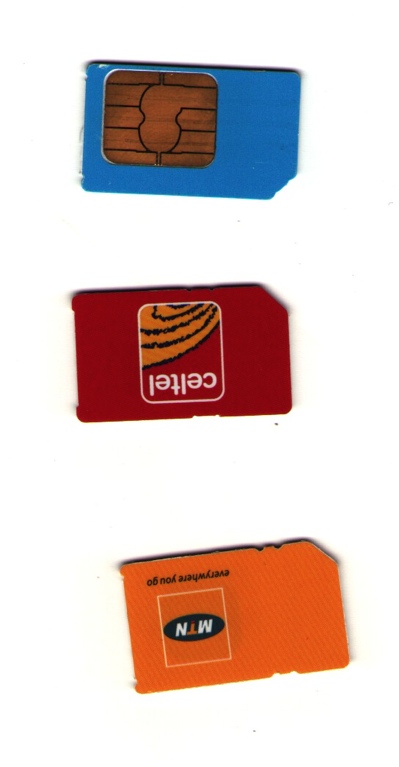 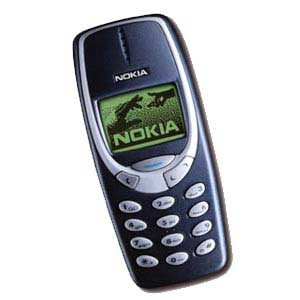 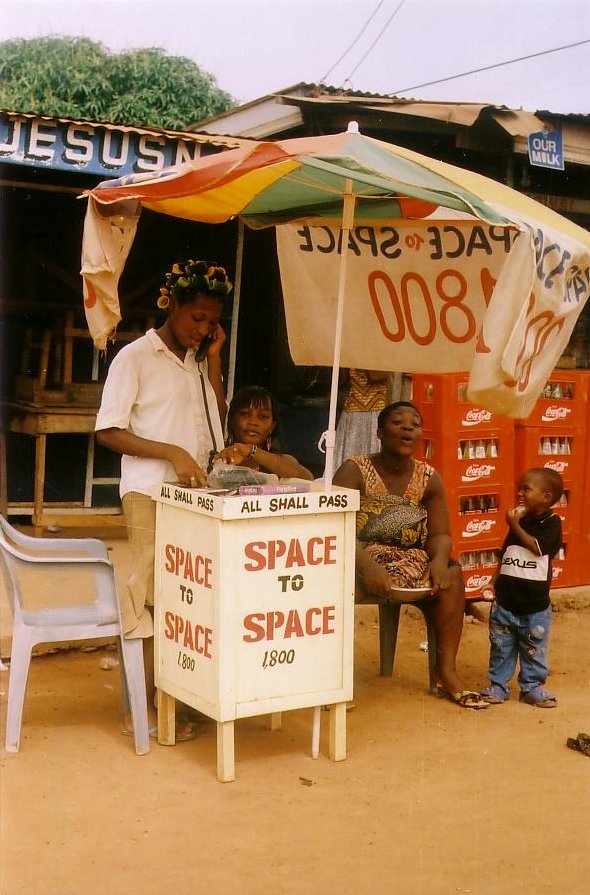 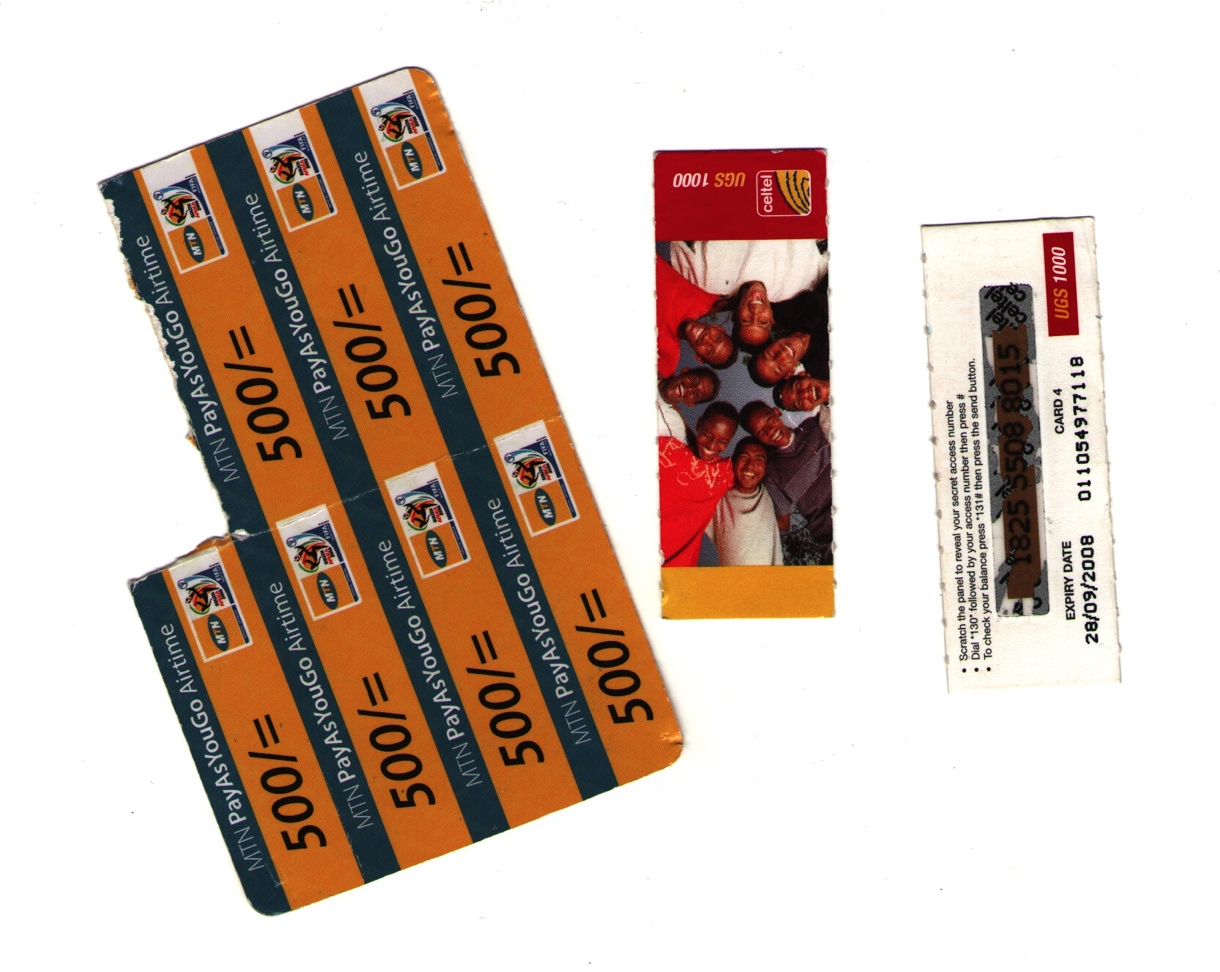 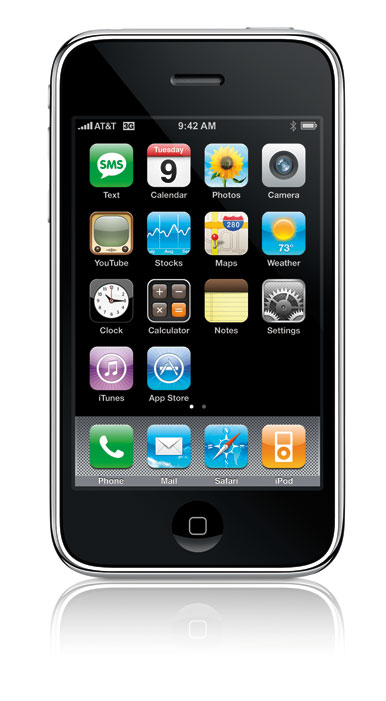 [Speaker Notes: Subscriptions (many people have multiple subscriptions, one on a different network so this likely yields overcounting) – (places with scarce coverage like Uganda)
Handsets (undercounts users – people share phones) – plus public phones.  Also how long is a phone kept alive, what proportion break and what proportion go on to a second users (hand me down phones)
Along with shared phones should know about this pay-as-you-go model that predominates throughout almost the whole rest of the world (while here we are stuck with contract month-by-month service).  The purchase of air time.  Loading air time onto another person’s phone.
Location of sales – does not necessarily indicate country of use
Degrees of access and use (frequency, how distant the nearest phone is)
Land lines vs mobile phones (complements or substitutes) – in lower-income regions that had poor infrastructure to begin with – the mobile phone is the very first phone many have had access to.]
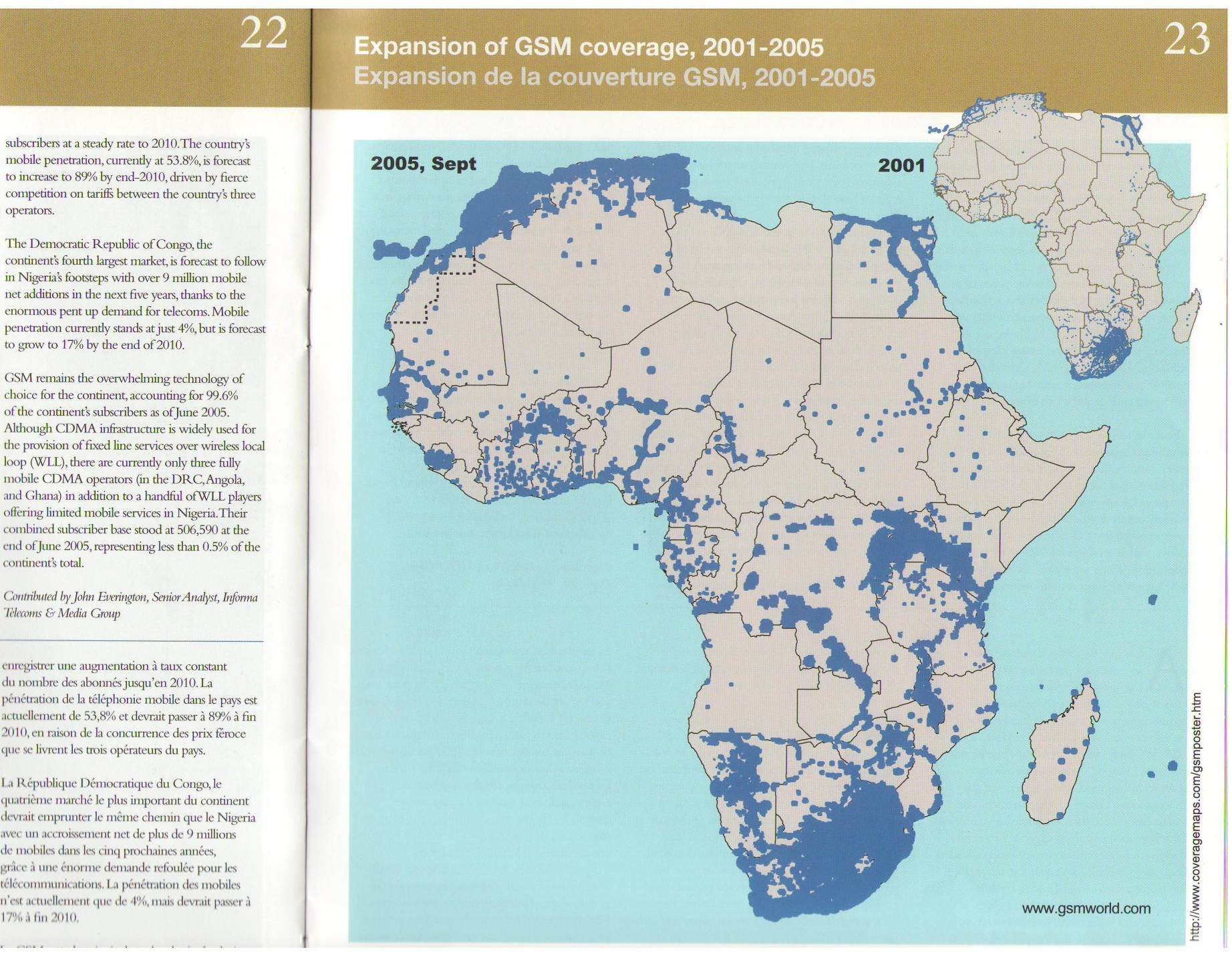 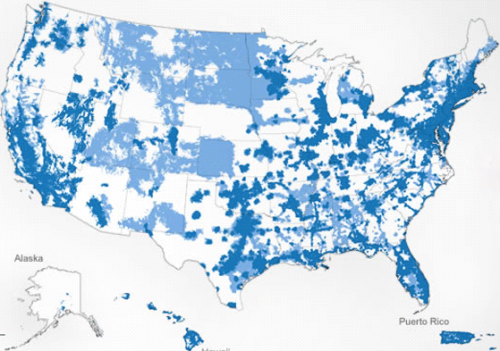 [AT&T 4G coverage]
[Acacia Atlas 2005, IDRC]
[Speaker Notes: Not just an ‘artifact’ but requires connectivity.  Not just access to the phone, but also to the network.]
Fixed (Landline) vs. Mobile Phone
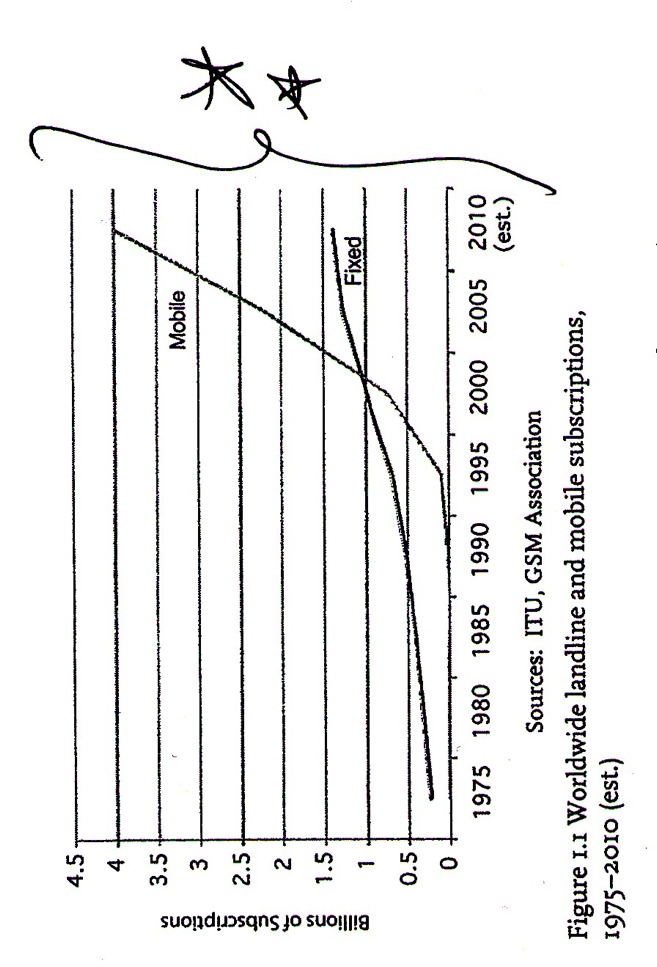 Networked sociability & Constant connectivity
Online vs. Offline Interaction
Is sociability online different from face to face sociability?
Properties of Networked Publics: 
* persistence * searchability * replicability * invisible audiences
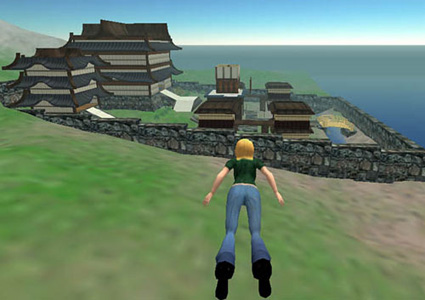 Online vs. Offline Interaction: overlap and convergence of these domains
‘Networked Sociability’ vs. ‘Constant Connectivity’
Interweaving of phone mediated communication and face-to-face interaction (this is where the etiquette issues emerge)
Portability of the phone (form factor) and its consequent use in public
Design for interruption
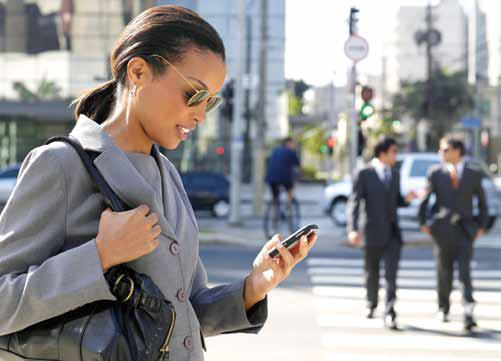 [Speaker Notes: Constant connectivity as a subcategory of networked sociability (perhaps)]
Mobile Phones and Some Social Theoretical Perspectives On Technology
Mobile Phones: some distinct concepts/issues
Always On: connected presence, constant connectivity
Out in public: the phone as a symbolic device, as fashion
Just in Time: Micro-coordination work
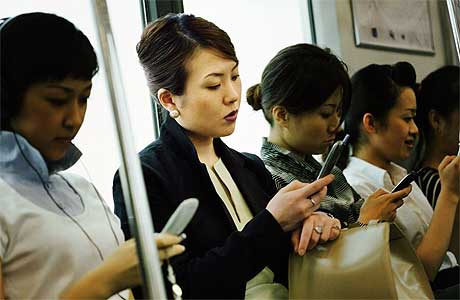 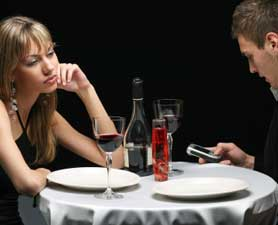 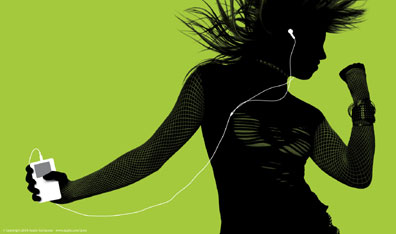 [Speaker Notes: The distinctive white earphones – akin to clothing, an accessory.]
‘Kawaii’ and Phone Customization in Japan
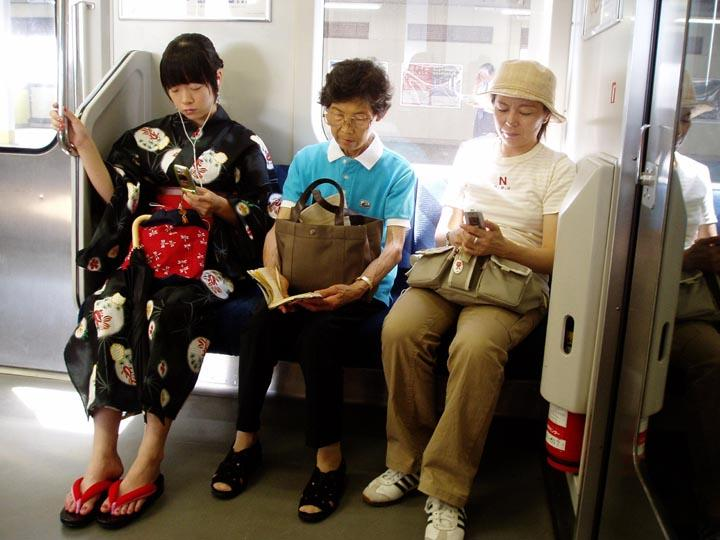 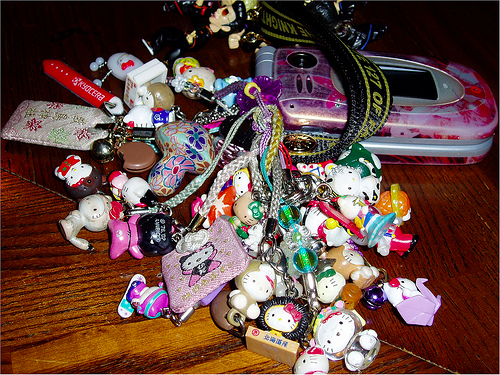 Theories of technology domestication meet notion of phone as symbolic item, for personalization, as expression of cultural identity, for public display.Photo source: Larisa Hjorth
[Speaker Notes: Similarly – phone in Jamaica, in Ghana, in the Phillippines, in China, in South Africa, in India
No idea if this continues into the age of the smartphone.

Who participates? Young and old, men and women.
As a way of humanizing.
To cement personal ownership 
Theory of domestication that the commodities we obtain are initially alien to use and through this process come to be a part of us, a reflection of self
Emphasizing global diversity and cultural specificity in the ways phones are used as far as functionality vs. its symbolic uses
About how it is “understood by communities in diverse ways”
Domestication doesn’t mean use in the home (sounds like it) but something more like localization.

How is this Japanese, what shapes the particular nature of Kawaii – “Kawaii culture draws from the Japanese tradition for gift giving, the symbolic value of animals in Buddhism, and as a means to overcome the Japanese proclivity for shyness in social interactions”
Kawaii culture is a final paper topic?]
Mobile Phone Etiquette
Discuss
Think of an example of an egregious violation of mobile phone ‘etiquette’ that you have witnessed (or committed)? Think about what it was exactly that made this act such a violation?

What negotiations (if any) have you undertaken with a significant other or other family members or friends around phone use?  What agreement or arrangement did you arrive at (if any)?

What do you think are (or ought to be) the rules of mobile phone use in public?
[Speaker Notes: Etiquette is emergent]
How Social Interaction is Shaped by Mobile Phones
‘Architectural’ Elements:
Ring tone, volume, vibrate/silent function
Small size and portability
Caller ID
Voice Mail
Social Conventions:
Signs and announcements ‘please turn off your phone’
Emerging etiquette
Etiquette
What is the problem?
The “problem space” outlined in chap. 5 of Ling & Donner
What does Humphrey’s observe about mobile phones, co-proximate individuals and body language?
Convergence of public and private
Opaqueness of context of your conversation partner
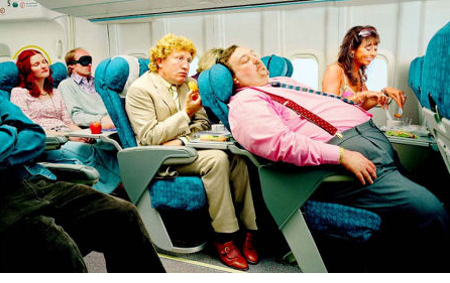